Immigration Basics
Chay Sengkhounmany, Esq. 
February 2015
Who is a U.S. Citizen?
Ryan Gosling
Ryan Gosling is a Canadian citizen born in London, Ontario.
[Speaker Notes: Ryan Gosling was born in London, Ontario.]
Who is a U.S. Citizen?
Marc Anthony
Singer Marc Anthony performed “God Bless America” at the 2013 MLB All-Star game.  Some fans were upset that a “Mexican” was chosen to sing the patriotic song.  Marc Anthony was born and raised in New York.
[Speaker Notes: Singer Marc Anthony performed “God Bless America” at the 2013 MLB All-Star game.  Some fans were upset that a “Mexican” was chosen to sing the patriotic song.  Marc Anthony was born and raised in New York.]
Who is a U.S. Citizen?
Natalie Portman
She was born Natalie Herslag in Jerusalem, Israel. Her mother is a U.S. citizen and her father is an Israeli citizen.  She has dual citizenship from the United States and Israel.
[Speaker Notes: She was born Natalie Herslag in Jerusalem, Israel. Her mother is a U.S. citizen and her father is an Israeli citizen.  She has dual citizenship from the United States and Israel.]
Who is a U.S. Citizen?
Keanu Reeves
Keanu Reeves was born in Beirut, Lebanon in 1964, the son of English-born mother and American-born father. Reeves is a U.S. citizen through his American father and also holds Canadian citizenship by naturalization; he grew up as a Canadian and identifies as such. He is also entitled to British citizenship through his English mother.
[Speaker Notes: Keanu Reeves was born in Beirut, Lebanon in 1964, the son of English-born Patricia Taylor, a showgirl, and American-born Samuel Nowlin Reeves, a geologist. Reeves is a U.S. citizen through his American father and also holds Canadian citizenship by naturalization; he grew up as a Canadian and identifies as such.[34] He is also entitled to British citizenship through his English mother.]
U.S. Citizens and Non-citizens
USCs can’t be excluded or deported/removed from the United States  
All persons who are not U.S. citizens are non-citizens
Non-citizens can be refused admission to or deported from the U.S.  Categories include:
Lawful permanent residents
Temporary visa holders (diplomats, tourists, students, athletes, performers, temporary workers, etc.)
Persons in the U.S. by administrative grace, including asylees and refugees
Persons in the U.S. without authorization
U.S. Citizenship – How Acquired
By birth in the U. S.
By naturalization
Automatically acquired by statute
At birth - by birth abroad to U.S. parent or parents
Derivative, during childhood – upon  naturalization of parent(s)
A simple way to take measure of a country is to look at how many want in.  And how many want out. 
– Tony Blair
U.S. Population
314,159,265

2:29 p.m. on Tuesday, August 14, 2012
Pi (π) times 100 million
U.S. Census Bureau's Population Clock
[Speaker Notes: 1 birth every 8 seconds
One death every 13 seconds
One international migrant every 40 seconds
Net gain of one person every 15 seconds]
Nation of immigrants
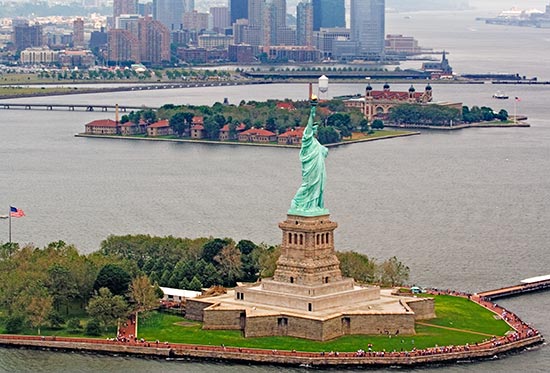 Statue of Liberty and Ellis Island
[Speaker Notes: 1840’s -1920’s  - Largest scale immigration, driven by Irish potato famine, German depression and industrial revolution

During a span of 6 decades, Ellis Island welcomed 71% of all immigrants

Nearly 25% of all Americans can trace their ancestry through Ellis Island]
Migration Numbers
1905
1,026,499 Legal Permanent Residents
2003
703,542 Legal Permanent Residents
180,500,000 Nonimmigrant admissions 	
2011
1,062,040 Legal Permanent Residents
158,500,000 Nonimmigrant admissions
Nation of Immigrants
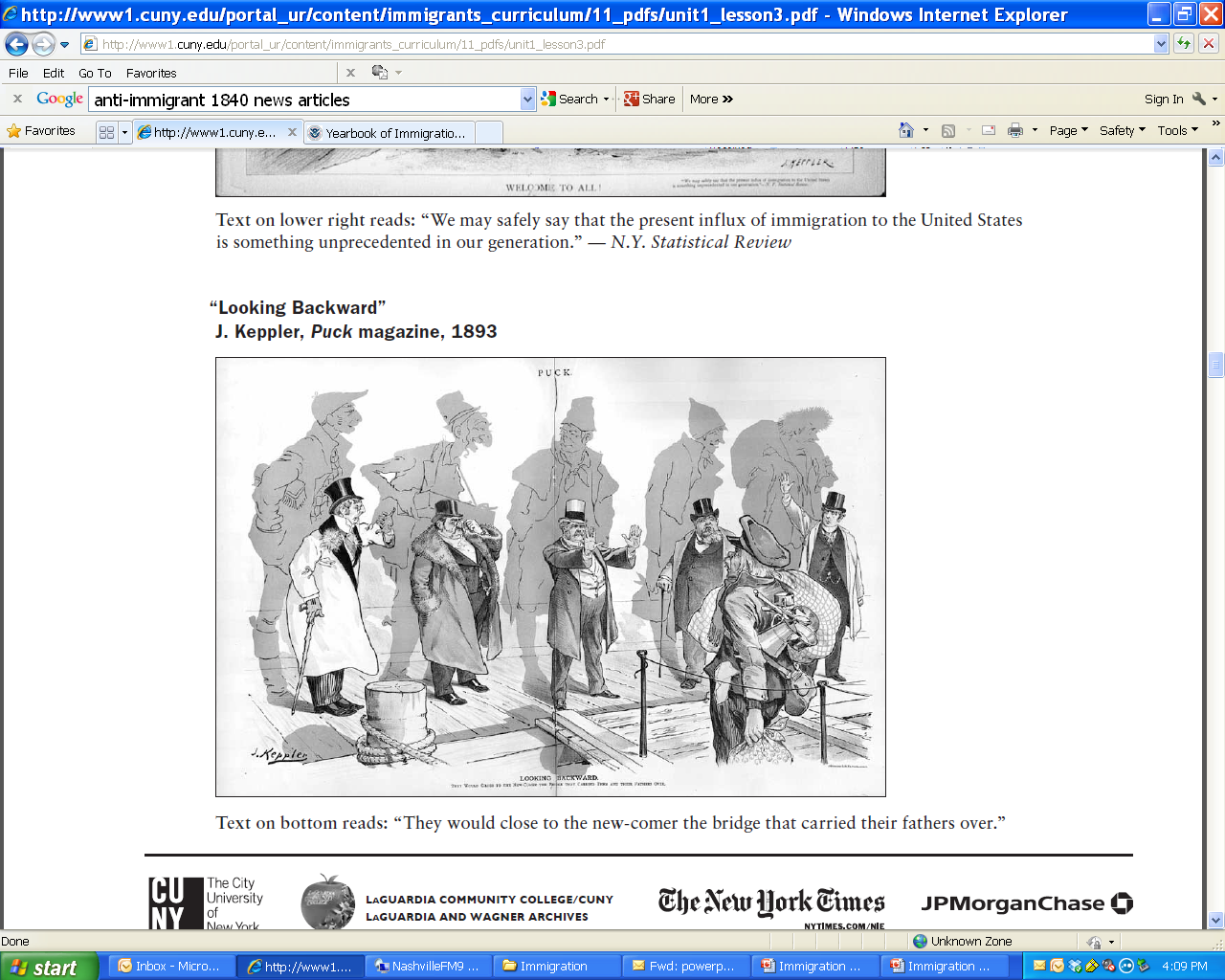 [Speaker Notes: But each new immigrant group tends to “pull up the bridge” behind them after they have settled

1830’s and 1840’s, Irish immigration 
It was not uncommon for writers, orators, and politicians of the day to look upon the Irish as having the following universal traits:  incapable of overcoming poverty, incurably lazy and immoral, uneducable, completely ignorant, and superstitious (largely because of their devotion to the Catholic faith).  There were fears that the Irish, who were immigrating in large numbers and who seemed, to the British-Americans, to have an alarmingly high birth-rate, would take over the country and degrade its political, commercial, educational, and religious institutions.  Journalists commonly used the epithets “violent,” “drunken,” “ape-like,” “wife-beaters,” and “anarchists” to describe the Irish. 

2001
Anti-immigration advocates feel newcomers lower wages, increase unemployment, pollution, traffic and crime, and strain hospitals, parks and energy resources.]
Excluding undeSIrables
[Speaker Notes: Polygamists
Anarchists
The feeble-minded
The insane
Those with certain diseases
Paupers
Criminals
Likely to become a public charge
Chinese (1882)
Quotas on certain national origin (changed to country quotas)]
Grounds of Inadmissibility
Health condition that poses a threat to others, e.g. TB
Criminal reasons
National security reasons
Foreign policy reasons
Public charge
Present without admission or parole
Fraud or misrepresentation
False claim to U.S. citizenship
Smugglers
Grounds of Inadmissibility
Failure to possess valid visa or entry document
Failure to possess passport that is valid for a minimum of six months
Previously removed from the United States, inadmissible for ten years
Unlawfully present for more than 180 days and then departed from the United States, inadmissible for three years
Unlawfully present for more than a year or ordered removed, inadmissible for ten years
Practicing polygamists
International child abductors
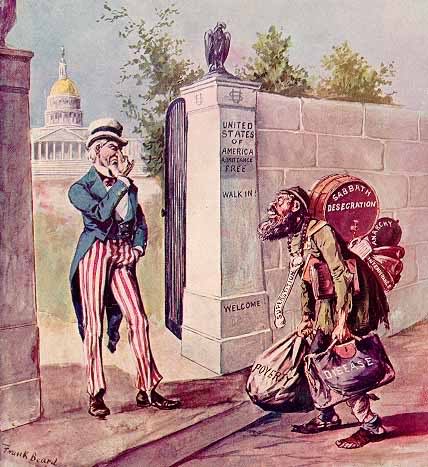 [Speaker Notes: Polygamists
Anarchists
The feeble-minded
The insane
Those with certain diseases
Paupers
Criminals
Likely to become a public charge
Chinese (1882)
Quotas on certain national origin (changed to country quotas)]
Sources of Laws
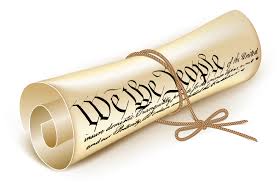 “establish an uniform Rule of Naturalization”
[Speaker Notes: U.S. Constitution Art. 1, § 8, clause 4: Congress shall have the power to “establish an uniform Rule of Naturalization”]
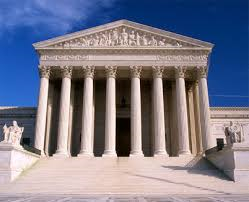 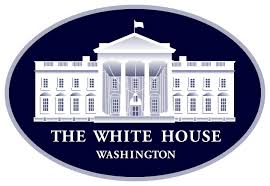 Key Players
Appeals go to the Federal Court of Appeals or U.S. District Court
[Speaker Notes: Additionally, the Office of Refugee Resettlement within the Department of Health and Human Services oversees the placement of refugees and unaccompanied children. The mission and purpose of the ORR is to assist in the relocation process and provide needed services to these individuals]
Definitions
Noncitizen
US Citizen
Immigrant 
Nonimmigrant
Lawful Permanent Resident
Undocumented
Naturalization
Visa
Inadmissibility
Removal
Removal Proceedings (Formerly Called Exclusion and Deportation)
[Speaker Notes: US citizens cannot be removed unless a federal court takes away their citizenship because they obtained citizenship by fraud or other illegal means.  Citizens don’t need DHS authorization to work and may file petitions for lawful permanent residence for their spouses, parents, sons and daughters (both married and unmarried), and brothers and sisters.  Citizens are eligible for all federal, state, and local public benefits, whether they were born in the United States or otherwise obtained citizenship.  Most US citizens will either have a birth certificate showing they were born in the United States or a certificate of naturalization.]
The Visa Alphabet
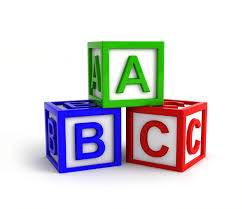 A visas: Ambassadors and Diplomats 
B visas: Visitors for Business or Pleasure 
E visas: Traders and Investors 
F visas: Students 
G visas: International Orgs and NATO 
H visas: Temporary Employees 
I visas: Journalists and Media Workers 
J visas: Exchange Visitors 
K visas: Fiance(e)s 
L visas: Intercompany Transferees 
M visas: Non-academic Students 
O visas: Extraordinary Ability “Superstars” 
Q visas: International Cultural Exchange Visitor 
R visas: Religious Workers 
S visas: Informant/“Snitch” visas 
T visas: Trafficking victims 
U visas: Crime victims 
VAWA: Domestic Violence victims.
Visa waiver Program
Citizens of 38 countries (as of 2014) do not need visa if
Visit the U.S. for tourism & certain business activities for 
no more than 90 day
Trade-off 
Extensions of stay are available only in the most extreme circumstances
Waives the right to a removal hearing before an Immigration Court
If had a U.S. visa before or previously traveled to the United States under the VWP, must have complied with the conditions of previous admission
Must not have previously been found ineligible for a U.S. visa
Apply through the Electronic System for Travel Authorization (ESTA) prior to boarding a U.S. bound air or sea carrier
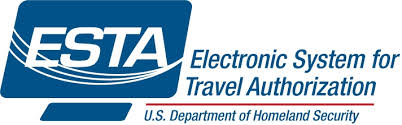 [Speaker Notes: A Andorra, Australia, Austria
B Belgium, Brunei
C Chile, Czech Republic
D Denmark
E Estonia
F Finland, France
G Germany, Greece 
H Hungary,
I Iceland, Ireland, Italy
J Japan
L Latvia, Liechtenstein, Lithuania, Luxembourg
M Malta, Monaco
N Netherlands, New Zealand, Norway
P Portugal
S San Marino ,Singapore, Slovakia, Slovenia ,South Korea, Spain, Sweden, Switzerland
T Taiwan
U United Kingdom]
TWO-Step Process of Getting Green card
[Speaker Notes: Getting permission to live in the United States legally is a two-step process: 
 
Step One -- You must show you have a qualifying relationship, such as a family member (family sponsorship), employer or that you are under a special group such as: a victim of trafficking, crime or domestic violence; being a refugee; seeking political asylum; or diversity lottery. 
 
Many people who are undocumented often have a qualifying relationship and are able to get an approval for this step. 
 
 
Family Sponsorship – You must have a qualifying relative who is willing to sponsor you.  The qualifying relative, who is an adult U.S. citizen, can sponsor their spouse, parent, child or sibling.  A Lawful Permanent Resident can sponsor their spouse and unmarried children. 
 
Employment-based immigration – Immigration law allows about 140,000 employment visas to be admitted to the United States to work.  Most of these immigrants are highly skilled professionals.  A worker usually needs an employer to petition on his or her behalf.  Some workers – priority workers, investors, and certain special immigrants may petition on their own. 
 
 
 
Step Two – You must meet the requirements to get a green card.  Some of these requirements mean that you must not have: 
 
Committed certain immigration violations
Committed certain crimes
Certain contagious diseases
 
These are just a few of the requirements.  There are many more.  There are a few exceptions to the requirements, but they may be difficult and risky prove.  You should consult with an experienced immigration attorney or BIA accredited advocate when you have questions about your immigration status. 
 
Many people have immigration violations, such as entering the United Sates without permission. People, who came to the United States without permission, usually cannot apply for a green card in the United States.  They must go to their home country to apply and also request a waiver which are often difficult to obtain.  
 
Depending on how long they have been in the United States unlawfully, they may not be allowed back into the United Sates for several years once they leave, even if they have a qualifying relationship.  
 
 
Disabled or sick - Having a disability or illness does NOT make you eligible for lawful residency.  In fact, it may be a problem when USCIS (the immigration agency) looks to see if you are likely to become a “public charge.”  A “public charge” is someone who depends on the government for public cash assistance or other government benefits.]
Primary Path to LPR status
Family-based Immigration
Employment-based Immigration
Refugee/Asylee
Special Legislation
Diversity Lottery
Other highly specialized visas
Religious workers, investors, individuals with extraordinary abilities, etc.
Special Options
Special Immigrant Juveniles

Conditional Residence Waiver

VAWA Self-petitioning & Cancellation

U & T Visas

Self-petitioning for parents of US citizens
Immigration Enforcement
Only enough resources to remove 400,000 people per year (438,000 removed in 2013)
Removal Priorities
Threats to national security, border security, and public safety
Misdemeanants and new immigration violators
Those who have been issued a final order of removal2 on or after January 1, 2014 
Prosecutorial Discretion and Deferred Action Status for Childhood Arrivals (DACA)
Types of Removal Proceedings
Exclusion/Deportation – 
Proceedings commenced before April 1, 1997 (Order to Show Cause)
Removal -
ALL Proceedings commenced after April 1, 1997
Expedited Removal –
“Arriving aliens” subject to expedited removal (port of entry or by sea) and Undocumented Immigrants w/i 100 Miles of a U.S. Land Border. 
No hearing before an Immigration Judge 
Still entitled to credible fear interview or “reasonable fear” if previously removed.  No Appeal, 5 year ban on return. 
Reinstatement of Removal – similar to expedited removal but those who have reentered illegally after having been removed under a prior order of deportation, exclusion, or removal.
Rights of Detained Noncitizens
Speak to an unappointed attorney 

Hearing with Immigration Judge 

Unappointed attorney at hearing and interview

Request release from detention

Interpreter at Merits Hearing
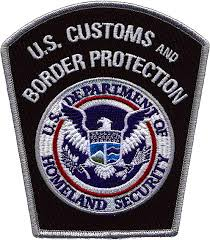 How Do you End up in proceedings
Detained at the Border by CBP
Due to Criminal Prosecution
ICE Detainers, 287(g), Secure Communities
Through ICE Raids (home & workplace)
Through USCIS applications (Biometrics)
Absconder List/Fugitive Operations
Detention
If person (over 18) is detained check: https://locator.ice.gov/odls/homePage.do 
Detainees are often moved
Bond: DHS/ICE can set bond 
Request a bond hearing/bond redetermination hearing in front of an immigration judge who can order person’s release on payment of the bond or lower the bond amount. Bonds are set at a minimum of $1500. 
Immigration Bondsman 
Mandatory Detention – 
Arriving aliens are ineligible for bond 
For LPR: 2 CIMTs,  1 CIMT w/1yr sentence within 5 years of admission, Agg Fel, Controlled substance offense, firearms offense. 
For EWI: 1 CIMT (subject to petty offense exception), Controlled substance offense, drug trafficking offense, 2 or + offenses with aggregate of 5 yrs sentence, Prostitution, Domestic violation or violation of protection order
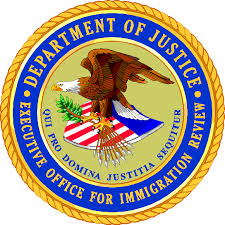 Immigration Court
Executive Office of Immigration Review (EOIR)

60 Courts including Hawaii, Puerto Rico, & Mariana Islands

Notice to Appear – filing of NTA vests jurisdiction with the Immigration Court
Review NTA for errors
Mentally incompetent and minors under the age of 14, NTA served on near relative, guardian, or friend
Limited Rules of Evidence
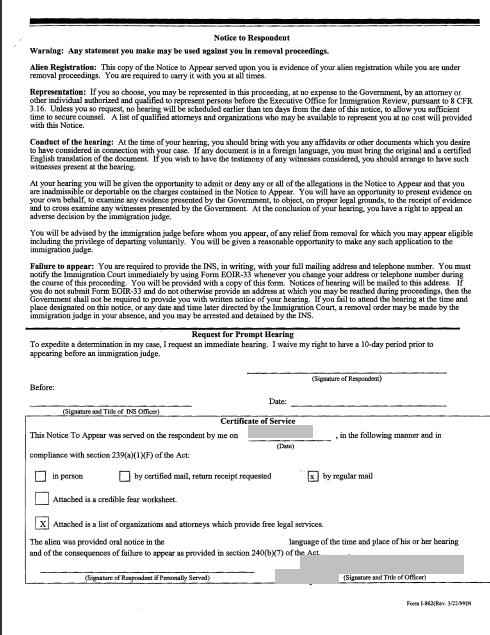 Immigration Court Process
Removability
INA § 237
Clear and convincing evidence that respondent is removable – Govt’s burden

Motion to Terminate – If a motion to terminate is granted, dismissal of the matter is generally without prejudice and the agency may file the same charges at a later time
Inadmissibility
Based in INA § 212
 Govt’s burden to prove alienage (non-citizenship), 
Burden shifts to the respondent 
Clearly and beyond doubt entitled to be admitted and is not inadmissible

May include LPRs who are classified as applicants for admission
[Speaker Notes: May include LPRs who are classified as applicants for admission (those who have abandoned their status, engagement in illegal activity after departing the US, departing while in removal proceedings, or committed  an offense listed in 212(a)(2) or entry without inspection]
Crimes
Grounds of inadmissibility and removability
Effect good moral character
Can trigger mandatory detention
Aggravated felonies 
Super-penalties
Bar to most forms of immigration relief
20 year federal prison term for illegal reentry
Possible deportation without a removal hearing
Conviction - INA § 101(a)(48)(A)
“A formal judgment of guilt of the alien entered by a court OR, 
If adjudication of guilt has been withheld, 
(1) Where: 
a judge/jury has found the alien guilty or 
the alien has entered a plea of guilty or 
nolo contendere or 
has admitted sufficient facts to warrant a finding of guilt, AND
(ii) the judge has ordered some form of punishment, penalty, or restraint on the alien’s liberty to be impose

Juvenile adjudications are NOT convictions 
Pre-trial diversions and deferred prosecution are generally not conviction for immigration purposes
[Speaker Notes: Can include Alford pleas
Punishment can include: probation, house arrest, community service, anger management, drug/substance abuse programs, fines, restitution 
Pre-plea diversions and deferred prosecution however will typically not result in a conviction for immigration purposes]
Crimes Involving Moral Turpitude (CIMT)
Crimes that are “inherently base, vile, or depraved, and contrary to the accepted rules of morality and the duties owed between persons or to society in general
Crimes that are CIMT
An intent to steal or defraud is an element; 
Bodily harm is caused or threatened, by an intentional or willful act
Serious bodily harm is caused or threatened by a reckless act
Sex offenses
Petty Offense Exception – one conviction with imprisonment term of less than 6 months and carries a maximum possible sentence of one year or less
“Youthful Offender” Exception: crimes committed under the age of 18 and has been more than 5 years since commission and release from confinement
Aggravated felonies
Drug crimes, any offenses relating to drug or firearms trafficking, including possession with intent to distribute 
Rape
Sexual Abuse of a Minor or child pornography
Murder or attempted murder
Felony alien smuggling (unless it was your first and you were helping only your husband, wife, child or parent)
Fraud or income tax evasion, if the victim lost over $10,000
Money laundering (over $10,000)
Aggravated Felonies
Sentence of 1 year or more of jail time (it does not matter if your sentence was suspended and you never spent any time in jail):
Theft (including receipt of stolen property)
Burglary
A crime of violence (including anything with a risk that force will be used against a person or property, even if no force was used)
Document fraud (including possessing, using, or making false papers, unless it was your first time and you did it only to help your husband, wife, child, or parent)
Obstruction of justice, perjury, bribing a witness (this does not include obstructing an officer)
Includes attempt or conspiracy to commit any of these crimes
Questions?
Chay SengkhounmanyCINA of Nashville, PC2500 21st Avenue South, Suite 101
Nashville, TN  37212
P: 615-324-7757
F: 615-324-7758
chay@cinaimmigrationlawyers.com